Fondamenti teorici della traduzione e dell’interpretazione
Studi di interpretazione
Evoluzione degli Studi di Interpretazione
Alessandra Riccardi 
28-10-2019
Dipartimento di Scienze Giuridiche, del Linguaggio, dell`Interpretazione e della Traduzione
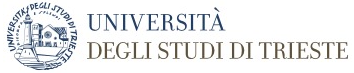 La traduzione fin dall’antichità è stata oggetto di riflessioni da parte dei traduttori stessi 

l’interpretazione invece è stata spesso vista in contrapposizione alla traduzione in un’ottica negativa 

Si deve attendere il secolo XX perché  divenga oggetto di riflessione e di studio
Translation Studies è la denominazione sovraordinata che ingloba entrambi gli indirizzi: gli studi di traduzione e gli studi di interpretazione 

A livello di singoli paesi si riscontrano differenze e orientamenti diversi: 
a livello internazionale si parla di Interpreting Studies  distinguendoli e separandoli dai Translation Studies
Translation Studies
Translation Studies 					Interpreting Studies

Traduttologia/Scienze della Traduzione

Settore Scientifico Disciplinare:	Lingua e traduzione - Comprende l'analisi metalinguistica della lingua …. nelle sue dimensioni sincroniche e diacroniche, nelle sue strutture fonetiche, morfologiche, sintattiche, lessicali, testuali e pragmatiche, nonché nei diversi livelli e registri di comunicazione orale e scritta; comprende inoltre gli studi finalizzati alla pratica e alla riflessione sull'attività traduttiva, scritta e orale, nelle sue molteplici articolazioni, non letteraria, generica e specialistica e nelle applicazioni multimediali (fra cui la traduzione e interpretazione di cui all'art.1 della L.478/84).
Studi d’interpretazione
comprendono tutte le forme d’interpretazione che si suddividono principalmente in due filoni principali

Interpretazione di Conferenza


Interpretazione Dialogica
Interpretazione di Conferenza
1950 primi studi e pubblicazioni: Herbert 1952 , Rozan 1956, Ilg 1959
Paneth 1957

1960 fino alla metà degli anni 1970 
inizia distacco dalla linguistica – 

interesse per i processi di ricezione e produzione del linguaggio

studi di orientamento cognitivo, psicologia cognitiva e psicolinguistica
Simultaneità di ricezione e produzione 

Correlazione delle pause fra discorso di partenza e discorso d’arrivo

Divisione dell’attenzione 	

Fasi di elaborazione

Décalage 

Segmentazione

Effetti della velocità d’eloquio
Fenomeni temporali 
correlazione delle pause TO e nel TI 
si riteneva impossibile la sincronicità fra ricezione ed enunciazione 
Gerver (1975, 1976) metodi di rilevazione diversi 


la simultaneità d’ascolto e d’eloquio per gran parte del periodo in cui l’oratore parla è uno dei fenomeni più studiati e meglio documentati nella ricerca sull’interpretazione
Divisione dell’attenzione
Teorie della capacità 	- colli di bottiglia

Livello d’elaborazione
Ascolto shadowing interpretazione

Distacco temporale

Velocità d’eloquio

Segmentazione 

Gerver: Modello dell’IS come processo di elaborazione delle informazioni
Anni 1970/80 

Scuola di Parigi con  Seleskovitch e Lederer  

deverbalizzazione

Teoria del senso 
studi che segnano ulteriormente la separazione dalla linguistica, ricerca di un’autonomia scientifica
MODELLI cognitivi: 
Ricerca rivolta al processo di elaborazione e produzione del linguaggio
Di particolare rilievo gli studi di: 

Hella Kirchhoff - Simultandolmetschen als kognitiv komplexen Mehrphasenvorgang
Barbara Moser- Mercer - Modelli per l‘elaborazione dell‘informazione  
Ghelly Chernov – studi su base psicolinguistica – teoria della ridondanza
Daniel Gile – ha elaborato la teoria degli Effort Models
Svolta empirica 		
Conferenza di Trieste del 1986 

Studi sull‘interpretazione di orientamento neurologico  

studio delle aree cerebrali preposte al linguaggio  

funzione della memoria
Scuola di Parigi
1968, Seleskovitch pubblica il suo primo libro sull’interpretazione, L’interprète dans le conférences internationales: problèmes de langage et de communication, viene elaborata la théorie du sens. 

l’interprete inferisce il ‘senso’ di un messaggio al di là delle parole espresse, contesto comunicativo 

vouloir dire: “interpréter, ce n’est pas seulement comprendre les mots, mais comprendre à travers les mots le vouloir dire de celui qui parle, c’est ensuite l’exprimer de façon immédiatement intelligible (Seleskovitch e Lederer 1984: 181)
lnterpretazione 
processo triangolare 			‘senso’ deverbalizzato 

Il ‘senso’ rappresenta il punto d’arrivo del processo di comprensione e il punto di partenza per la riformulazione dell’enunciato
interazione tra il significato linguistico dell’enunciato e le conoscenze extralinguistiche, contestuali e situazionali, 

sense is non-verbal, not only because the cognitive addition remains unvoiced, but also because sense as a whole is dissociated from any language form in cognitive memory as soon as it has been understood” (Seleskovitch 1978: 336)
Il ‘senso’ si costituisce in funzione del contesto, della situazione e del destinatario del messaggio

complementi cognitivi, ‘compléments cognitifs’ (Lederer 1981) 
consentono all’interprete di sfruttare il sapere sull’evento comunicativo per costruire il ‘senso’ del messaggio e per integrare quanto sente con quello che sa (Seleskovitch e Lederer: 1984). 
conoscenze riguardanti il contesto verbale, il contesto cognitivo, tematico e spazio-temporale, l’oratore e il pubblico. 

il ‘senso’ è la sintesi del messaggio linguistico percepito e delle informazioni extralinguistiche note
L’elaborazione del senso implica un processo attivo di sintesi e di astrazione su cui si fonda il processo di comprensione 

comprensione che è essenziale per l’interpretazione

la comprensione non è altro che la conversione di un’informazione in senso che successivamente può essere espresso in qualsiasi lingua
l’interpretazione è equiparabile a qualsiasi atto comunicativo naturale e presenta la sola variante di essere realizzata in una situazione bilingue o multilingue 

Lederer (1978: 330) ‘unità di senso’
unità operative, non sono frasi o proposizioni, variano per lunghezza e composizione grammaticale

si combinano a formare il ‘senso’ del TP, e sul ‘senso’ si innesca poi la produzione del TI 
le ‘unità di senso’ sono il prodotto di una sintesi associativa tra un certo numero di parole presenti nella memoria a breve termine ed esperienze cognitive precedenti
1977 venne organizzato a Venezia il Simposio della Nato sul linguaggio, l’interpretazione e la comunicazione
Language Interpretation and Communication a cura di David Gerver e H. Wallace Sinaiko del 1978

scienze del comportamento, scienze cognitive e della comunicazione

‘concetti’ unità mentali impiegate nelle scienze cognitive, organizzazione dell’esperienza, carattere individuale

 ‘concetti’ unità nell’organizzazione della lingua: sovraindividuali, condensati dei concetti cognitivi, funzione: esternare rappresentazioni mentali individuali
interazione costante fra l’organizzazione mentale dei contenuti dell’esperienza e l’organizzazione linguistica delle parole 

strette interrelazioni fra concetti cognitivi e linguistici durante lo svolgersi di processi mentali e linguistici 

costante interrelazione: fondamentale per il processo di comprensione e produzione del linguaggio 

continuo rimando e rimbalzo fra unità semantiche e unità mentali
Modelli di produzione del linguaggio applicati all’interpretazione - ruolo della memoria MBT e MLT

modelli interattivi di riconoscimento del linguaggio orale 
postulano l’interazione fra le entrate sensoriali, il contesto e le aspettative dell’ascoltatore
l’informazione sensoriale è preponderante rispetto a quella concettuale

prevale l’orientamento bottom-up rispetto a quello top down durante le fasi che portano al contatto dell’informazione percepita con quella immagazzinata in memoria, necessaria per ottenere il riconoscimento
La memoria 
rete complessa di attività che ristruttura costantemente le esperienze alla luce della situazione presente del soggetto e del suo piano d’azione indirizzato al futuro

Nel processo di comprensione si evidenzia la costante interazione fra MBT e MLT

vari tipi di analisi 
per rilevare e confrontare le caratteristiche linguistico-formali del messaggio con quelle contenute nella MLT
Simposio della Nato a Venezia due modelli 
il processo di comprensione del linguaggio e quello dell’’IS (Massaro 1978; Moser 1978)

Le ipotesi di Massaro furono applicate all’IS da Moser 

l’elaborazione del materiale in entrata illustrato attraverso un diagramma di flusso dell’informazione 

le unità linguistiche minime, i fonemi, vengono confrontati con i dati e le regole fonologiche immagazzinati nella MLT
Nel modello Moser, la MLT consente il riconoscimento dei dati in entrata e la loro integrazione con le conoscenze contestuali ed enciclopediche 

La decodifica è condizionata dai limiti della MBT

Moser postula l’esistenza di un sistema in cui i concetti memorizzati contengono sia informazioni semantiche, sia informazioni fonetico-sintattiche 
individui bilingui: occorrenze delle diverse lingue fanno capo allo stesso concetto - rete di relazioni concettuali di tipo intralinguistico e interlinguistico
più fitta la rete, più velocemente avvengono le operazioni di riconoscimento, decodifica e riformulazione
Fondamenta per proposte didattiche
per sviluppare le abilità evidenziate dai professionisti
come
analisi e sintesi di materiale verbale

capacità di parafrasi 

anticipazione, per accelerare i tempi di reazione agli stimoli 

per potenziare la capacità di divisione dell’attenzione fra l’ascolto e la produzione di un messaggio
Inizio anni 1990
Ricerca empirico-sperimentale

Ci si interroga sulla collocazione degli studi rivolti all‘interpretazione all‘interno dei Translation Studies

Salevsky  1992 ‚Dolmetschen – Objekt  der Übersetzungs- oder Dolmetschwissenschaft‘

1993 The Distinctive Nature of Interpreting Studies 

1994 Translation Studies Congress a Vienna 
dove Daniel Gile nella relazione d’apertura parla e pone l‘accento sulla specifictà degli Interpretation Studies
modèle d’efforts o modello della ripartizione delle risorse di Gile (1985a, 1988, 1995a, 1995b, 1997), 
elaborato inizialmente per l’IS 

modificato per essere applicato anche all’IC nonché ad altre forme di interpretazione e traduzione 

Gile non illustra le diverse fasi del processo interpretativo
vuole spiegare le cause di possibili errori o difetti in un’interpretazione
Gile 
lo sforzo cognitivo richiesto da un’attività complessa come l’IS può essere maggiore delle risorse mentali disponibili all’interprete
ipotizza il concorso di tre ‘efforts’
tre sforzi cognitivi la cui ripartizione è fondamentale per la buona riuscita dell’interpretazione
con ‘effort’ vuole mettere in evidenza lo sforzo compiuto per dirigere la propria attenzione su compiti cognitivi (Gile 1988) 
percezione del TP
la produzione del TI 
operazioni di memorizzazione o di richiamo dalla memoria
Fine anni 1990
Svolta culturale e sociologica
Inizia il ciclo di conferenze dedicate all‘interpretazione dialogica The Critical Link
Fondamentale in questo ambito lo studio di Cecilia Wadensjö del  1998 Interpreting as Interaction 

Cresce l‘importanza dell‘interpretazione su base dialogica

Interpretazione in ospedale, 
in ambito giuridico, 
nell‘amministrazione e nei servizi pubblici 
nelle zone di conflitto e di crisi
Gli studi incentrati sull‘interpretazione in questi ambiti pongono l‘accento in particolare su

la costellazione triadica costituita dai due interlocutori primari e dall‘interprete e le conseguenze che ne derivano per l‘interazione

asimmetria die ruoli
ruolo dell‘interprete,
rapporti di potere fra gli interlocutori, 
etica e deontologia professionale
norme 
criteri di imparzialità e trasparenza
Riccardi, Alessandra 2003
Dalla traduzione all’interpretazione. Studi d’interpretazione simultanea, Milano: Led, 129-155

Interpreting Studies – Franz Pöchhacker
Handbook of Translation Studies, 2010
Eds. Yves Gambier and Luc van Doorslaer, Amsterdam: John Benjamins